NILAI ISLAM DALAM PANCASILA
ACHMAD CHARRIS ZUBAIR
Pada era paska reformasi ini, pertanyaan dan pernyataan mengenai Pancasila serta relevansinya sebagai ideologi bangsa dan ne­gara terungkap kembali. Bahkan beberapa pihak malah sinis apabila mendengar kata Pancasila, sangat memprihatinkan karena itu juga muncul dari kalangan intelektual di Perguruan Tinggi. ironis apabila manusia Indonesia sendiri justru sinis terhadap warisan nilai paling luhur dari para pendiri Republik ini.
Ideologi itu sendiri merupakan gagasan dasar dari sebuah komunitas bangsa berdasarkan pandangan hidup dan peng­alaman empiriknya untuk menyelesaikan persoalan-persoalan yang menyangkut kehidupan bermasyarakat, berbangsa dan bernegara. Tidak dapat disangkal bahwa setiap bangsa dan negara harus memiliki dan mengembangkan sebuah ideologi. Rapuh serta tegarnya bangsa dan negara amat ditentukan oleh kekuatan sebuah ideologi dalam menghadapi tantangan dan ujiannya.
Saya sepakat dengan pandangan Dr. Alfian almar­hum bahwa sebuah ideologi harus mampu menjawab tantang­an dan ujian dari tiga dimensi; dimensi idealitas, dimensi re­alitas dan dimensi fleksibilitasnya. Kita coba sekarang mem­bicarakan ketiga tantangan tersebut dalam konteks Pancasila.
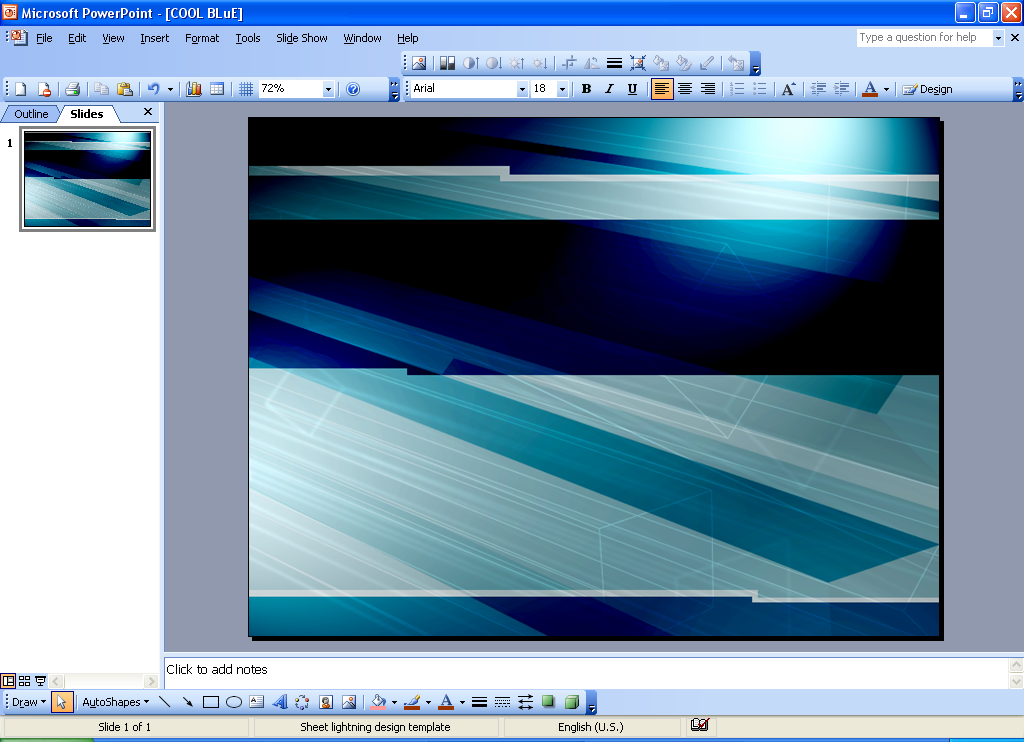 Sumber
 Ideologi
Kebuda
yaan
Filsafat
Agama
IDEOLOGI
[Speaker Notes: Ideology is the science of determining the origin of ideas. (Destutt de Tracy)]
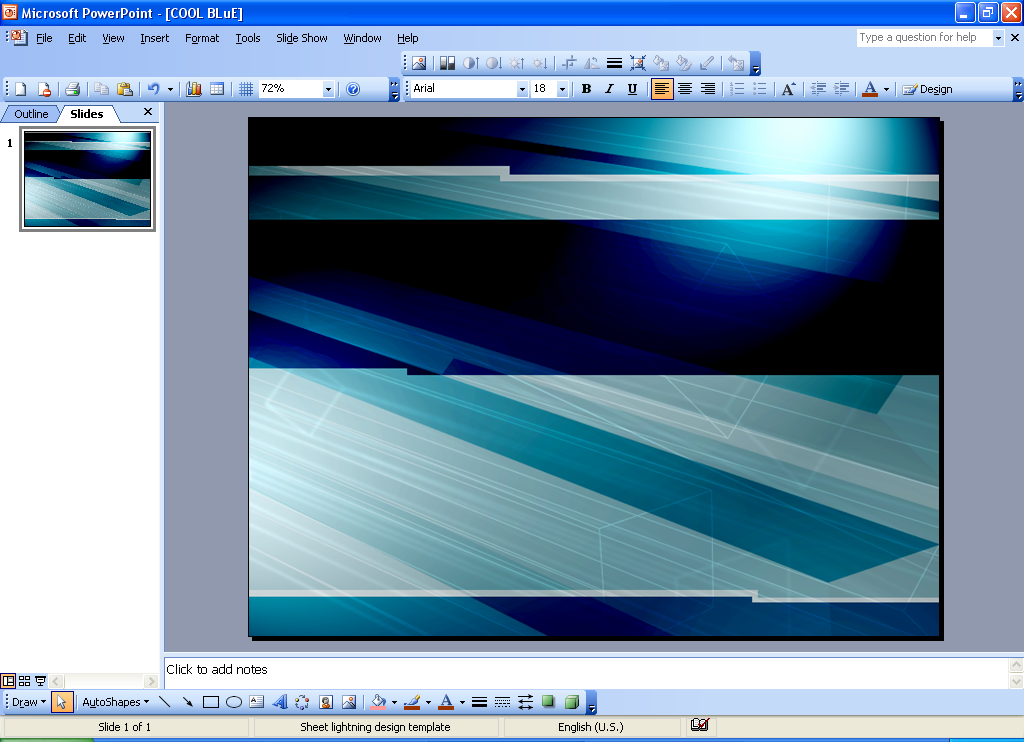 Karakter Ideologi
Reality; berpijak pd kenyataan.

Ideality; mengandung nilai-nilai ideal.

Flexibility; keluwesan dlm menghadapi perkembangan jaman.

Mythos; dipatuhi oleh para warga.
PIAGAM JAKARTA
Piagam Jakarta yang ditandatangani pada tanggal 22 Juni 2605 (1945) oleh Panitia Sembilan terdiri dari: Ir. Soekarno, Drs. Mohammad Hatta, Mr. AA Maramis, Abikoesno Tjokrosoejoso, Abdoelkahar Moezakkir, Haji Agus Salim, Mr. Achmad Soebardjo, Wachid Hasyim, Mr. Muhammad Yamin. Hasilnya dilaporkan secara resmi oleh Soekarno dihadapan sidang B P U P K I tanggal 10 Juli 1945.
PEMBUKAAN UUD
Piagam Jakarta nyaris menjadi mukadimah Undang-undang Dasar 1945, kemudian menjadi Pembukaan U U D tersebut dengan perubahan pada kalimat Hukum Dasar menjadi Undang-undang Dasar dan perubahan kalimat berdasar Ketuhanan dengan menjalankan syari’at Islam bagi para pemeluknya menjadi Ketuhanan Yang Maha Esa.
CATATAN SIDANG BPUPKI
Catatan sidang BPUPKI 11 Juli 1945 tiga aliran batas calon NKRI yakni: Pertama, bekas wilayah jajahan Hindia Belanda. Kedua, wilayah Hindia Belanda ditambah Borneo Utara, Papua, Timor. Ketiga, Hindia Belanda ditambah Malaka, Borneo Utara, Papua, dan kepulauan sekitarnya[1] [1] Sekretariat Negara RI, 1995, Risalah Sidang BPUPKI dan PPKI 28 Mei 1945-22 Agustus 1945, h. 158
laporan badan tersebut yang ditujukan kepada Gunseikan Kakka No: DK.I/17-9 bentuk calon negara adalah Republik yang didukung oleh 55 suara, bentuk kerajaan didukung 6 suara, lain-lain 2 dan blanko 1 suara.Wilayah calon negara, 19 suara untuk wilayah Hindia Belanda, 6 suara buat Hindia Belanda ditambah dengan Malaya tetapi dikurangi dengan Papua, 39 suara buat Hindia Belanda ditambah dengan Malaya, Borneo Utara, Timor Portugis dan Papua seluruhnya, lain-lain 1 suara dan blanko 1 suara[2]
PIAGAM JAKARTA
Piagam Jakarta pada dasarnya merupakan declaration of independence yang rencananya akan dibacakan pada saat hari kemerdekaan tiba.
Rumusan resmi Pancasila yg terdapat dalam pembukaan UUD45 merupakan modifikasi dari yg terdapat dlm piagam jakarta.
KANDUNGAN NILAI PANCASILA
NILAI UNIVERSALUTAMA:
KETUHANAN
KEMANUSIAAN
KEADILAN

NILAI UNIVERSAL DLM HIDUP BERBANGSA BERNEGARA:
NASIONALISME
KEDAULATAN DITANGAN RAKYAT
RAPAT BESAR PPKI 18081945
MENETAPKAN PEMBUKAAN UUD
MENERIMA USULAN KI BAGUS HADIKUSUMO TENTANG KETUHANAN YME DAN MENGHILANGKAN KATA “MENURUT DASAR” SBLM KEMANUSIAAN DST
MENERIMA USUL MR SUPOMO MENGGANTI HUKUM DASAR DENGAN UNDANG UNDANG DASAR
LANJUTAN
MENOLAK USULAN I GUSTI KETUT PUJA UNTUK MENGGANTI “ATAS BERKAT RAHMAT ALLAH YANG MAHA KUASA” DENGAN “ATAS BERKAT RAHMAT TUHAN YANG MAHA KUASA”
PEMBUKAAN YANG BERISI DEKLARASI KEMERDEKAAN DAN RUMUSAN RESMI DASAR NEGARA MENJADI “STAAT FUNDAMENTAL NORM”
PENUTUP
NILAI ISLAM DALAM PANCASILA ITU IBARAT RASA MANIS YG DIBERIKAN GULA PADA AIR. BUKAN PADA BENTUK GULANYA APALAGI MERK GELASNYA.
TAK DAPAT DIPUNGKIRI BAHWA PROSES LAHIRNYA PANCASILA SAMPAI DITETAPKANNYA DALAM PEMBUKAAN UUD TDK DAPAT LEPAS DARI ISLAM.
LANJUTAN
NILAI ISLAM TEREKSPRESIKAN DALAM GAGASAN, KRISTALISASI NILAI, PIKIRAN TOKOH, MAUPUN DIDALAM CARA PEMECAHAN SOLUSI
PANCASILA MENJADI SOLUSI TEPAT BAGI MASALAH KEINDONESIAAN PALING NYATA YAKNI KEMAJEMUKAN
NKRI DENGAN DASAR PANCASILA SUDAH MERUPAKAN HARGA MATI.
KELOMPOK YANG MENYEBUT PANCASILA SEBAGAI TAGHUT DAN SEMACAMNYA HARUS BELAJAR SEJARAH PROSES TERBENTUKNYA NEGARA KESATUAN REPUBLIK INDONESIA DENGAN PANCASILANYA,
TERIMA KASIH